Thực đơn 
        Ngày 12/02/2025
BUỔI SÁNG:
- Mì hải sản, thịt heo
- Sữa
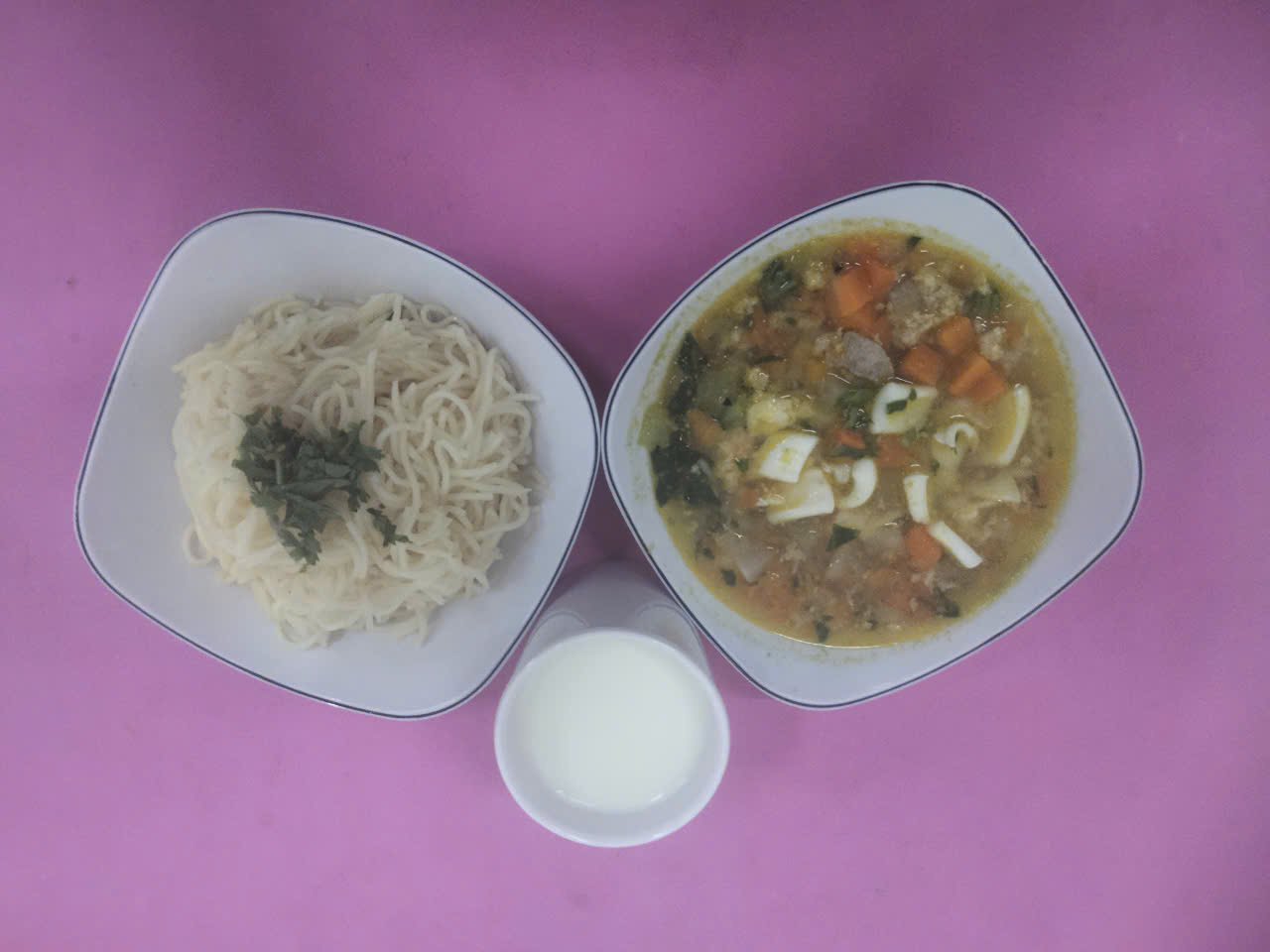 BUỔI TRƯA:
Món mặn: Trứng cuộn rau củ
Món canh: Canh đu đủ tôm, thịt
Tráng miệng: Yaourt
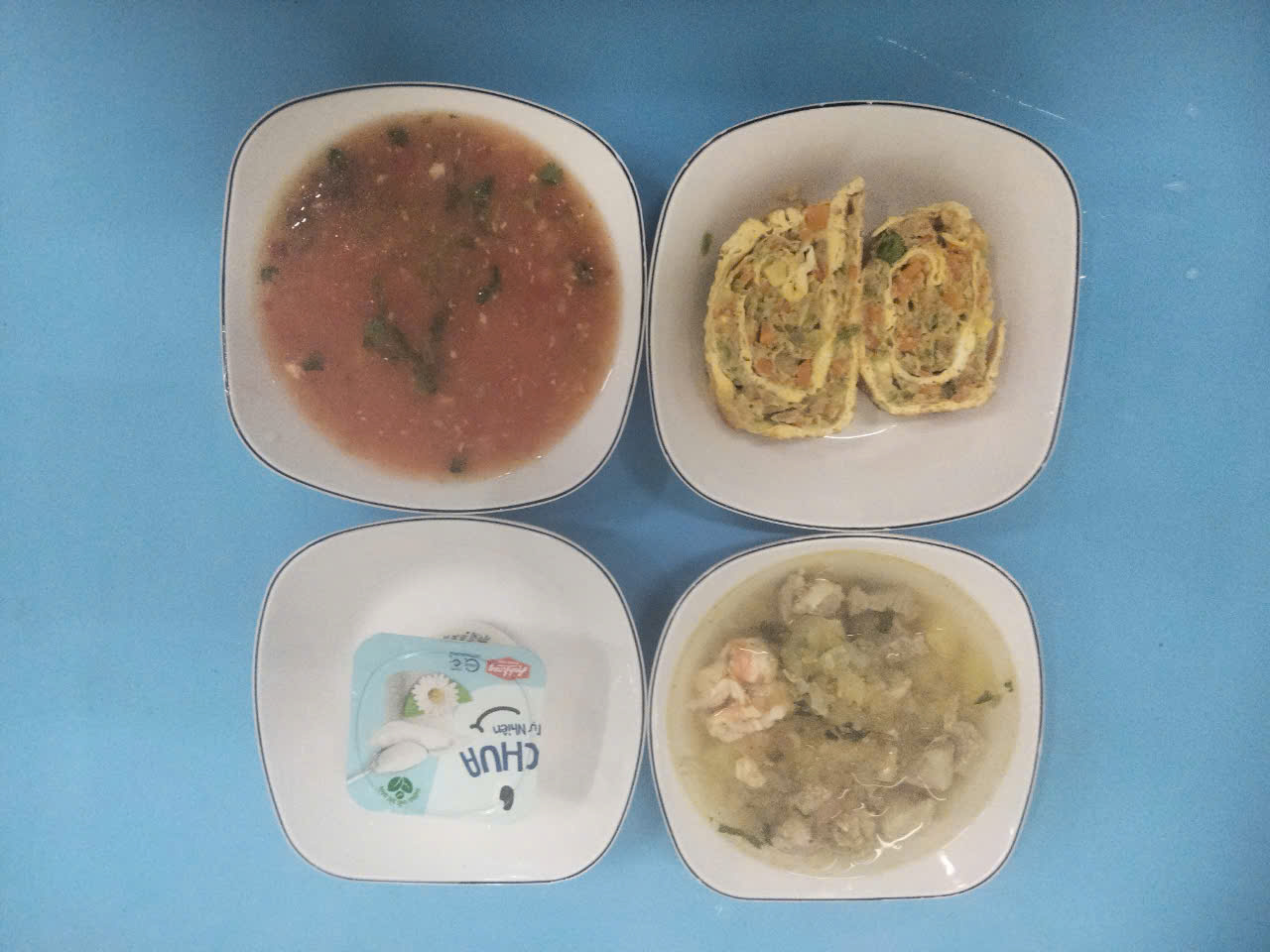 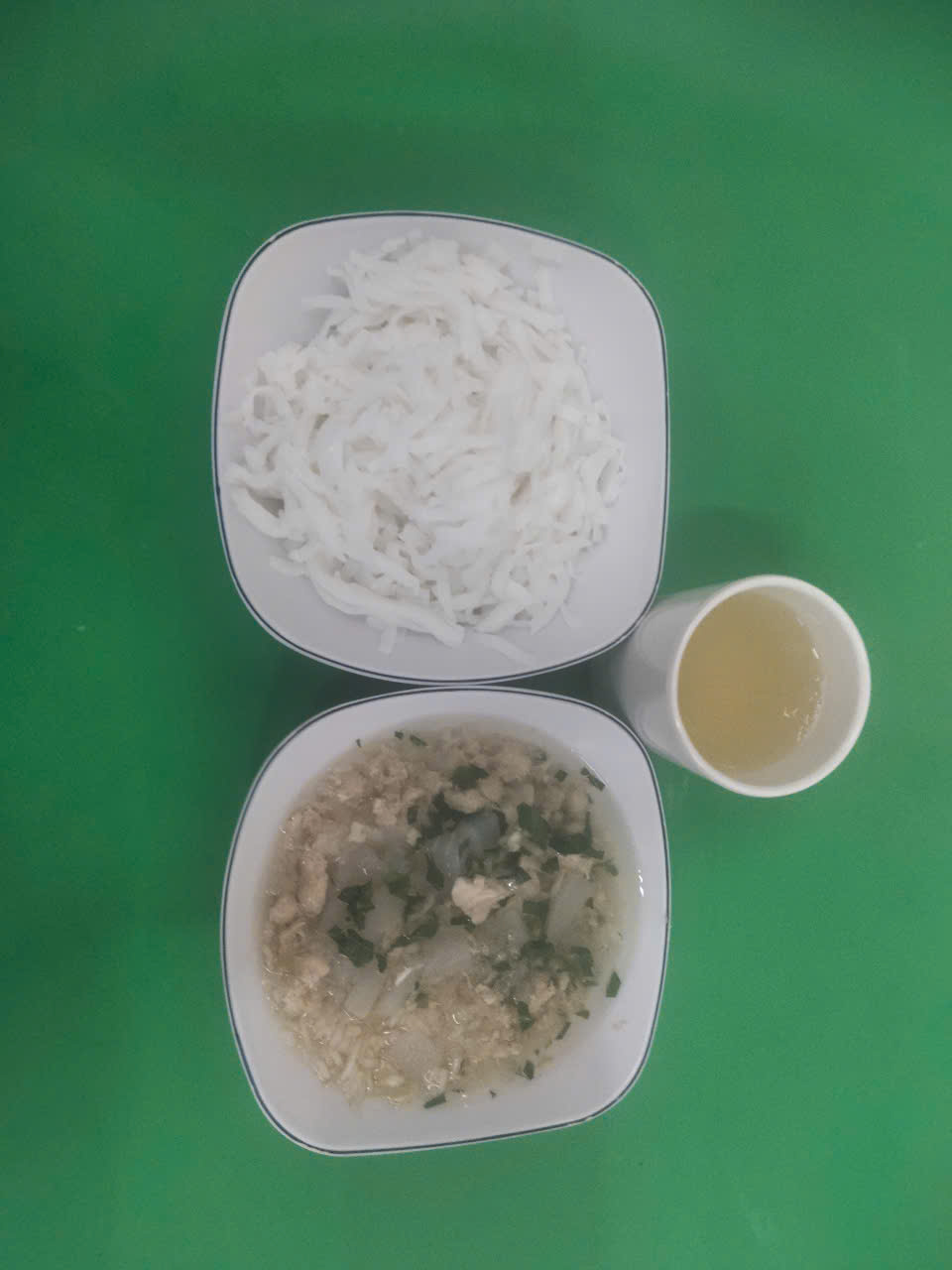 BUỔI XẾ:
Phở gà nấu giá, rau thơm, củ cải trắng
Nước tắc